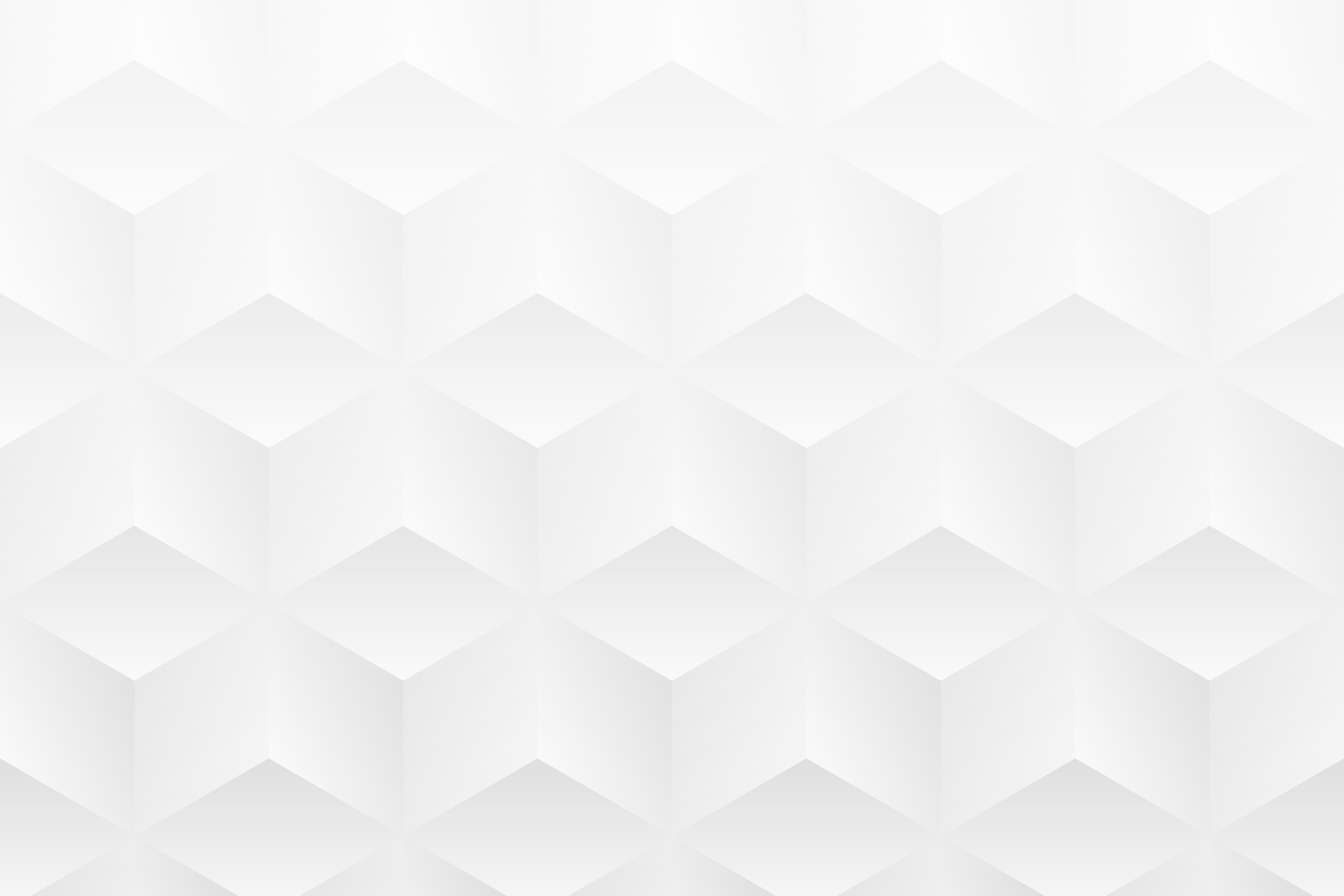 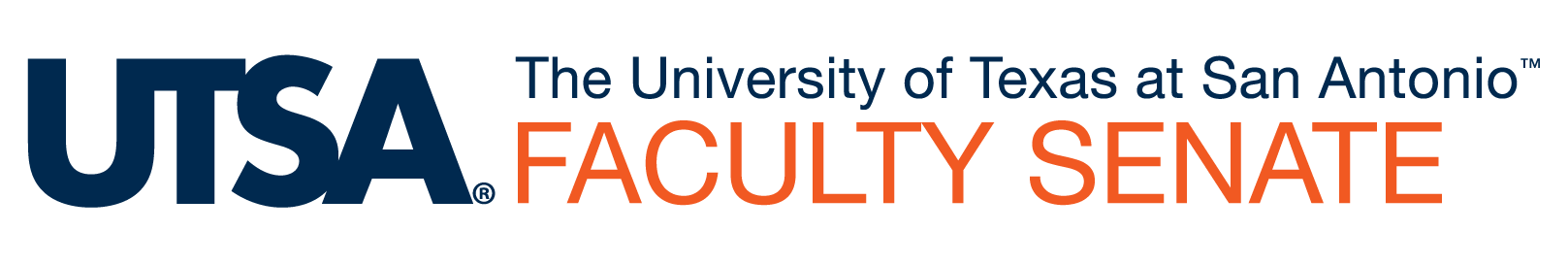 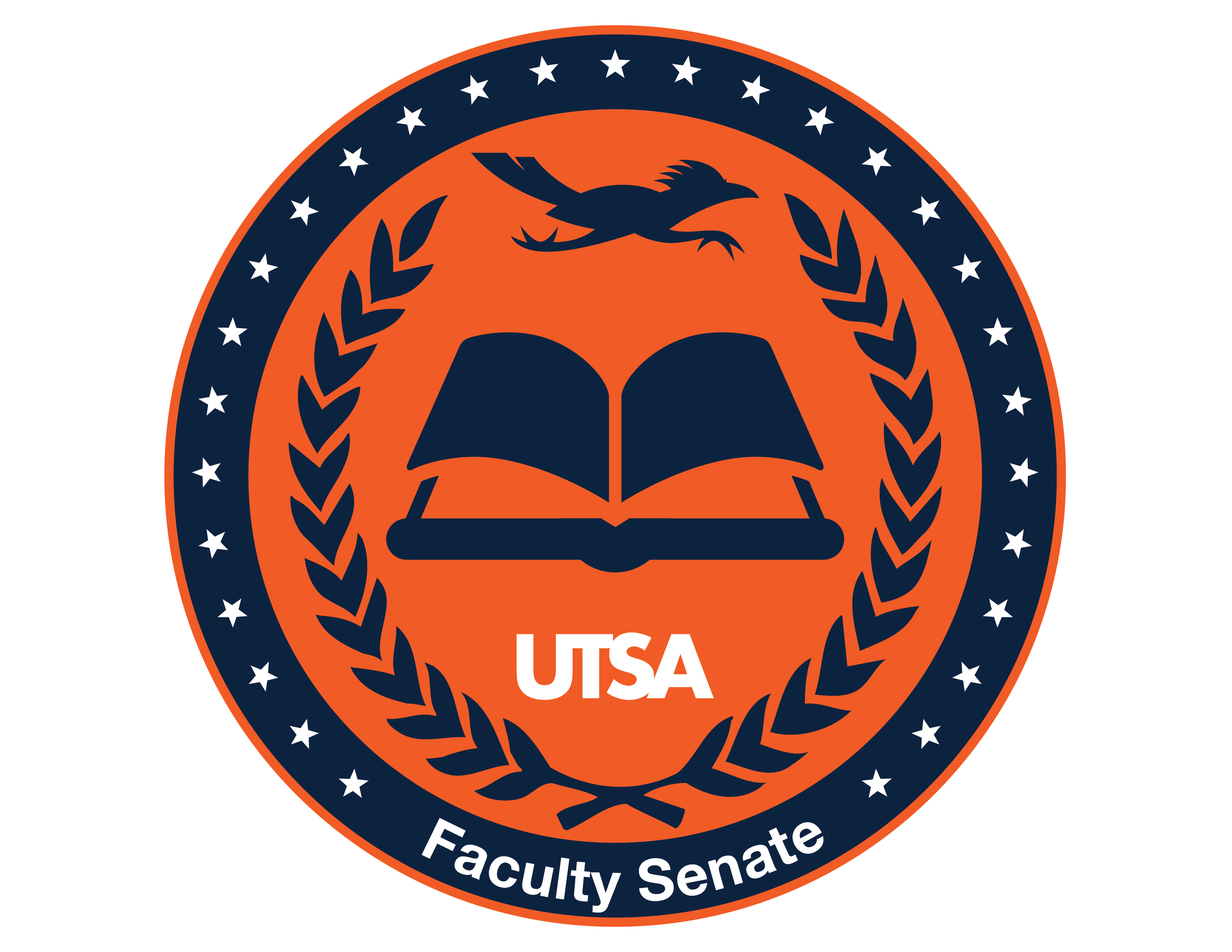 Chair’s Report
Chad Mahood, Ph.D.
Faculty Senate Chair
Associate Professor
Department of Communication
January 2oth, 2022
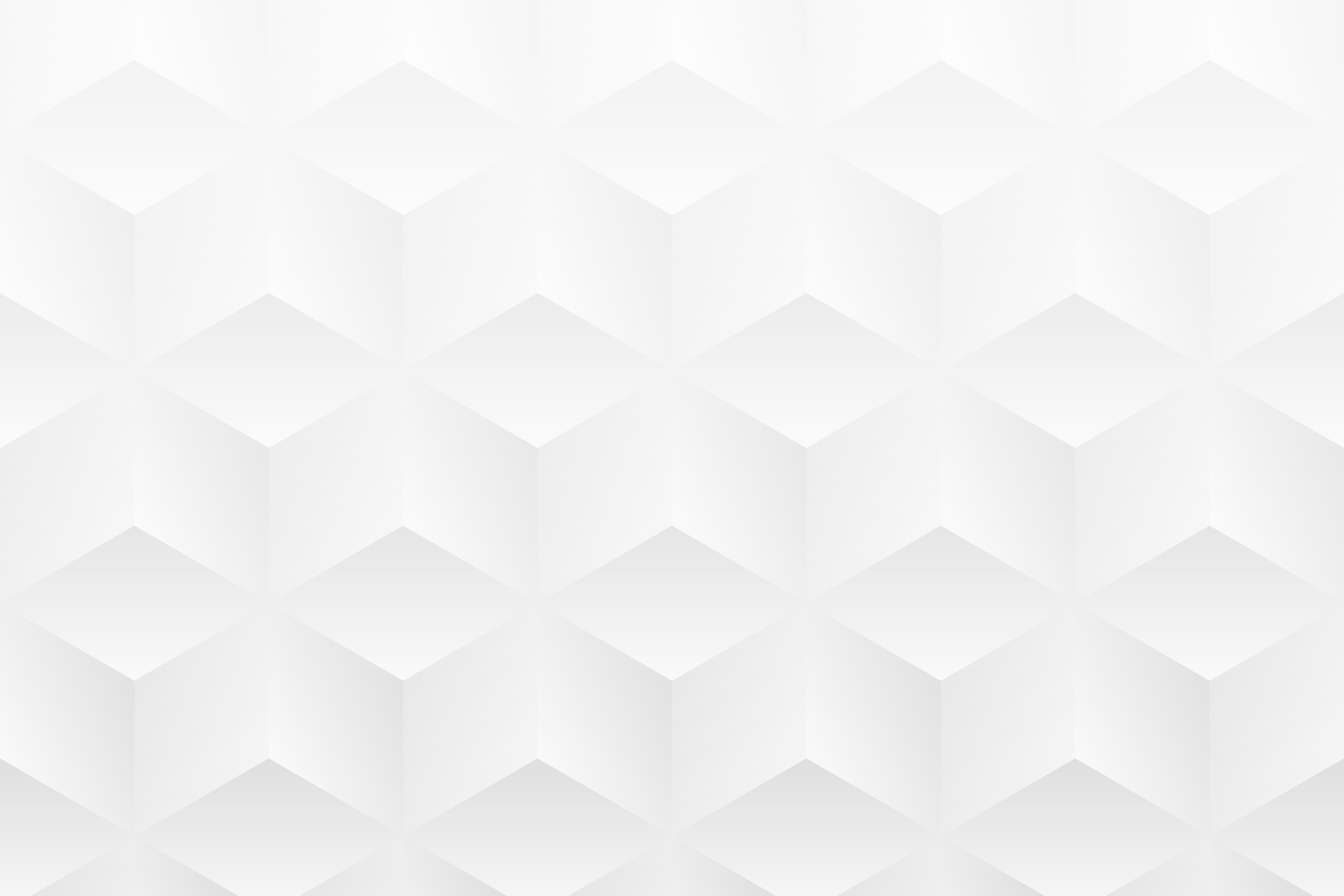 Welcome
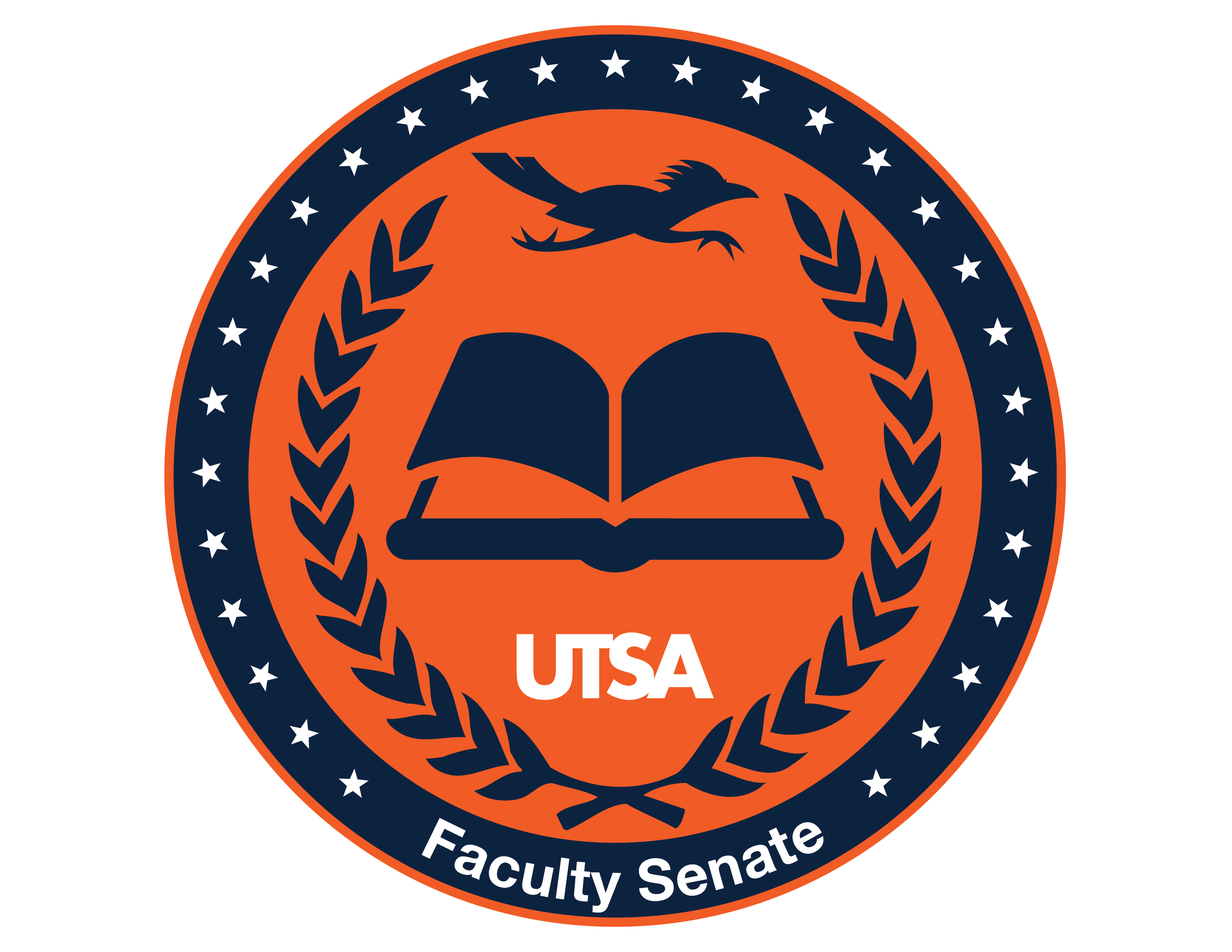 We follow Roberts Rules so please wait to be recognized by the Faculty Senate Chair (or SoGF or lead Administrative Assistant)

Note: this is an open meeting and people outside UTSA can attend

Consent Agenda
Approval of minutes from last meeting, November 14th, 2021

Welcome guests
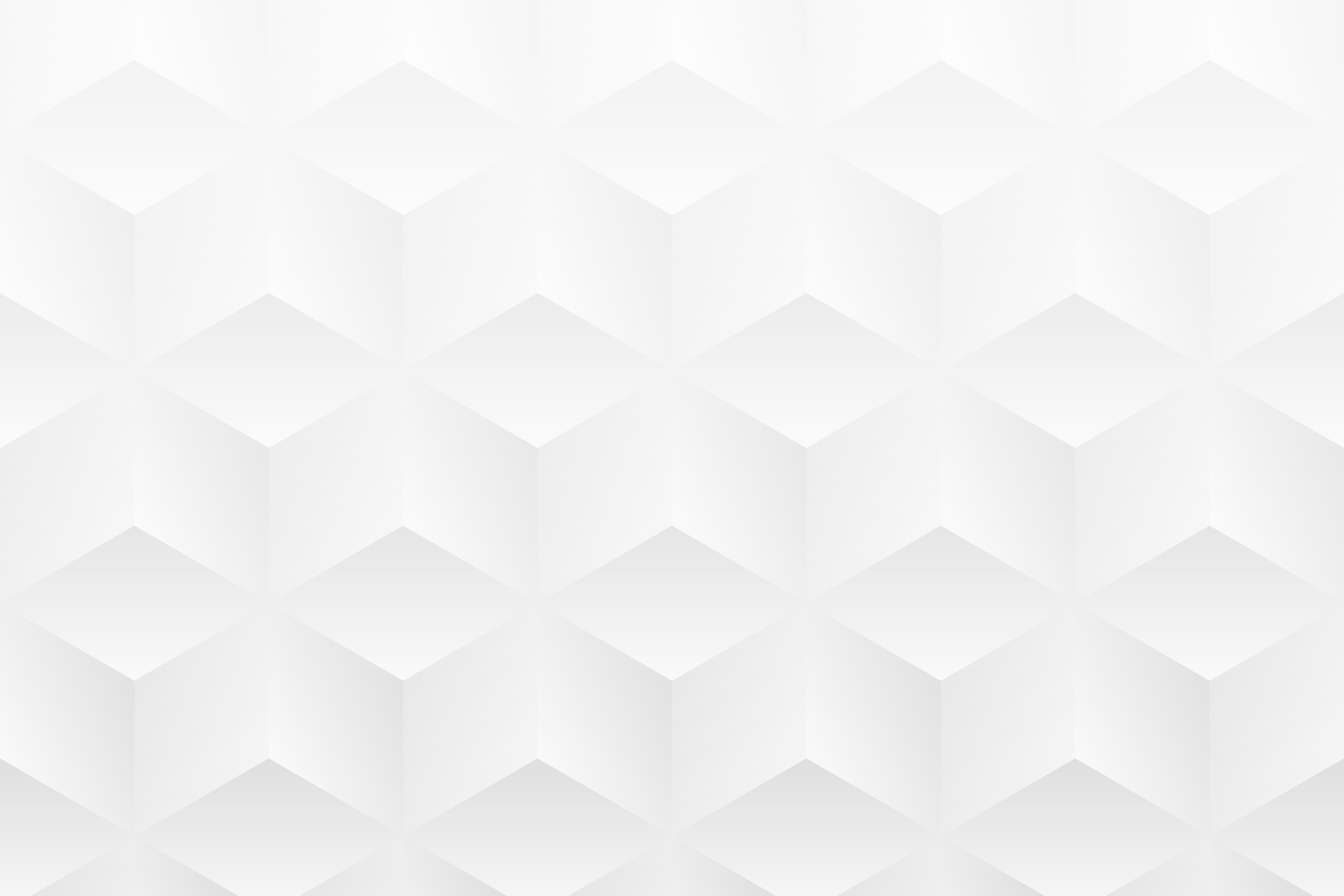 Updates
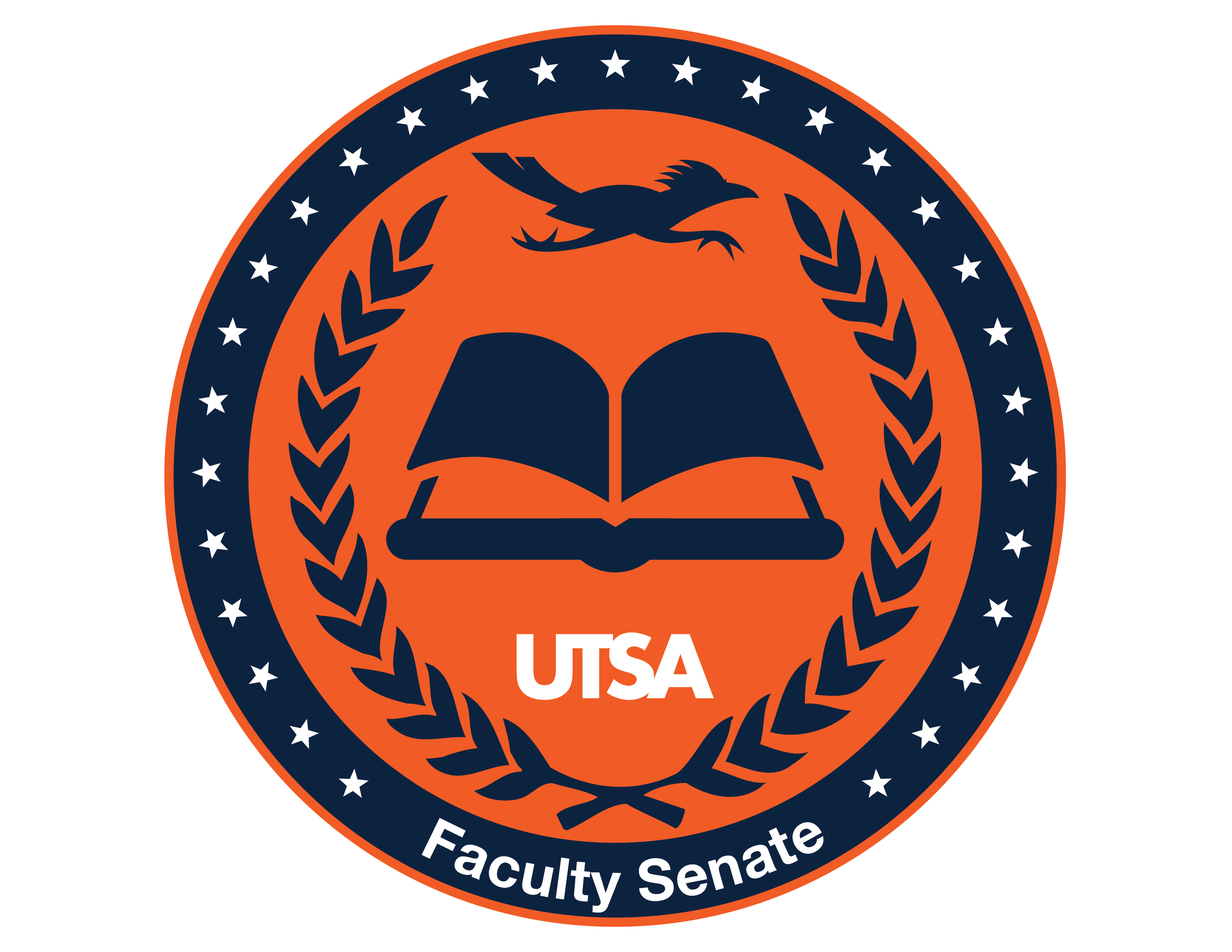 (1) Faculty Code of Conduct Working Group
Go beyond Code of Ethics, foster inclusive excellence, and go in HOP
https://provost.utsa.edu/faculty-code-of-ethics.html 
Senate Rep. Volunteers needed, email me if interested

(2) Please read “UTSA’s Management of Foreign Influence Concerns” slide deck on Senate SharePoint
Highlights new federal attention to foreign influence

(3) We still need a Staff Senate liaison, email me if interested

(4) Updates from the SoGF